Cosmetics
Wanesa Owsianka i Magdalena Zych
Język Angielski
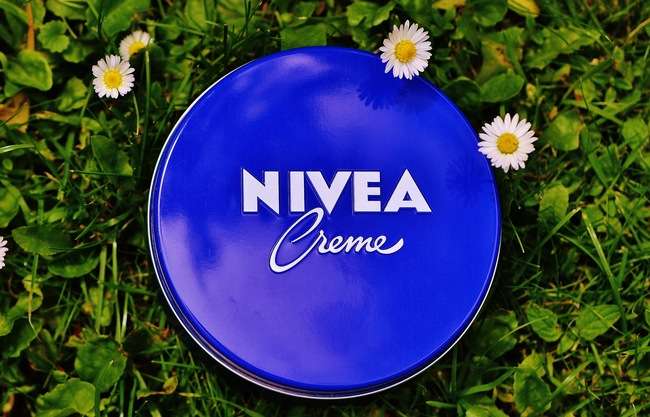 creme ~ krem
Toothpaste~pasta do zębów
smile~uśmiech
new~nowy
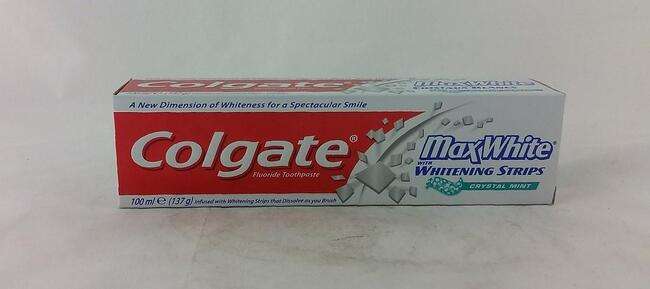 white~biały
crystal~kryształy
Peeling~peeling
Face~twarz
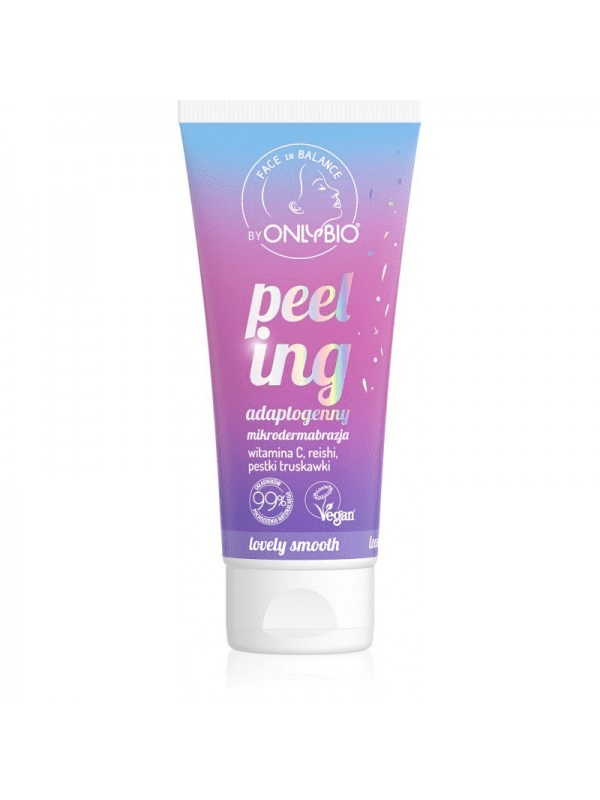 Vegan~wegańskie
Lovely~kochany
Smooth~gładki
Underlay~podkład
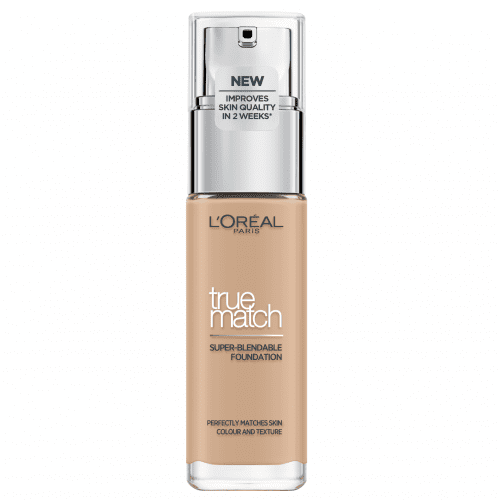 True match~prawdziwe dopasowanie
Mascara~tusz do rzęs
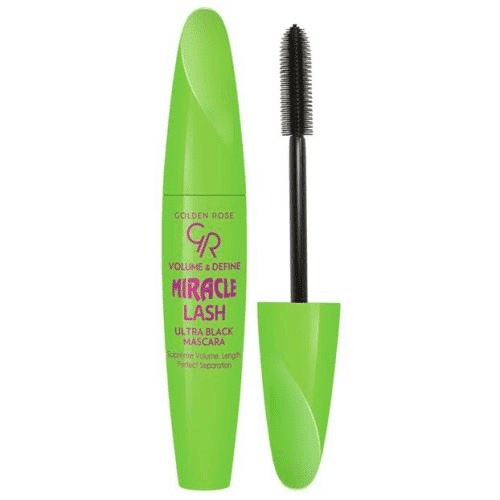 golden rose~złota róża
miracle~cud
black~czarny
corrector~korektor
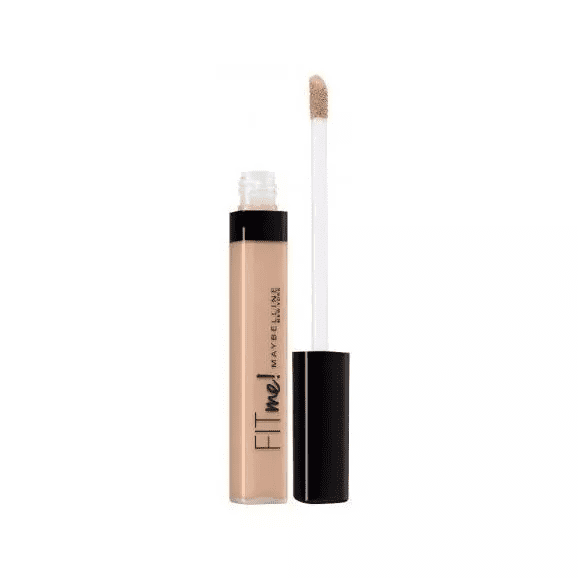 fit me~pasuje do mnie
shampoo~szampon
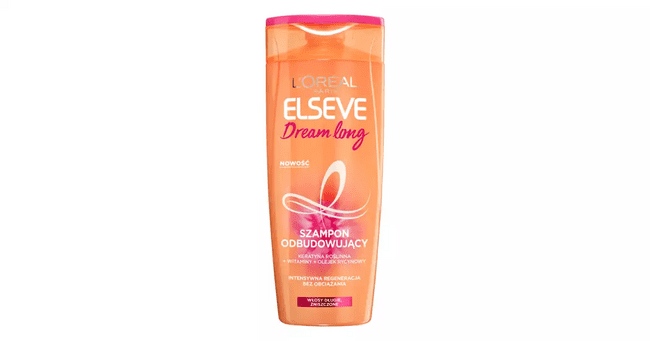 dream~marzenie, śnić
long~długi
liquid soap~mydło w płynie
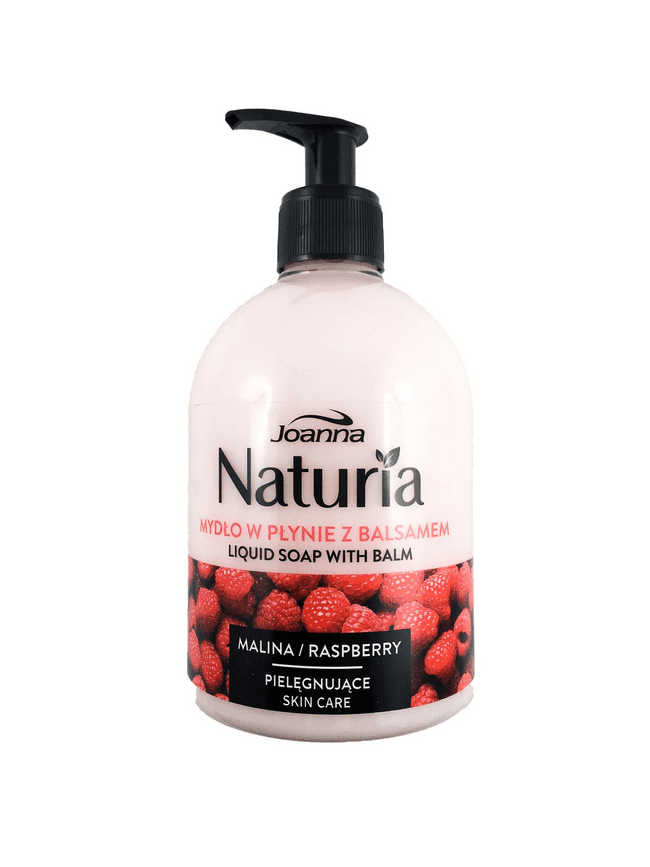 skin care~ochrona skóry
eyeshadow~cienie do powiek
virgo~panna
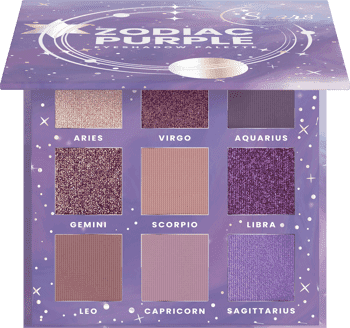 aries~baran
aquarius~wodnik
gemini~bliźnięta
libra~waga
scorpio~skorpion
leo~lew
sagittarius~strzelec
capricorn~koziorożec
face highlighte~rozświetlacz do twarzy
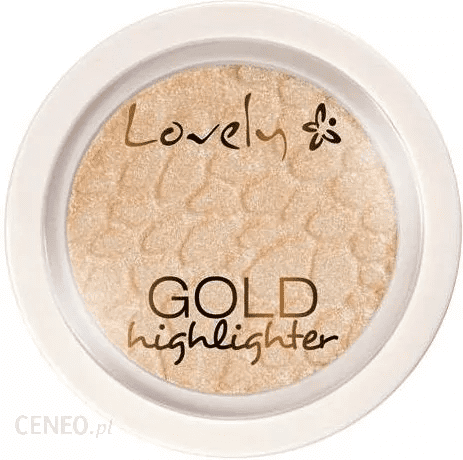 gold~złoty
lipstick~pomadka
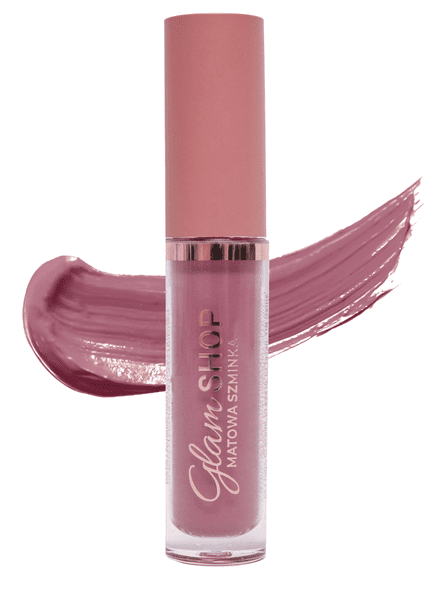 shop~sklep
powder~puder
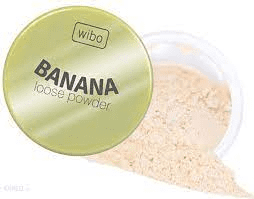 banana~banan
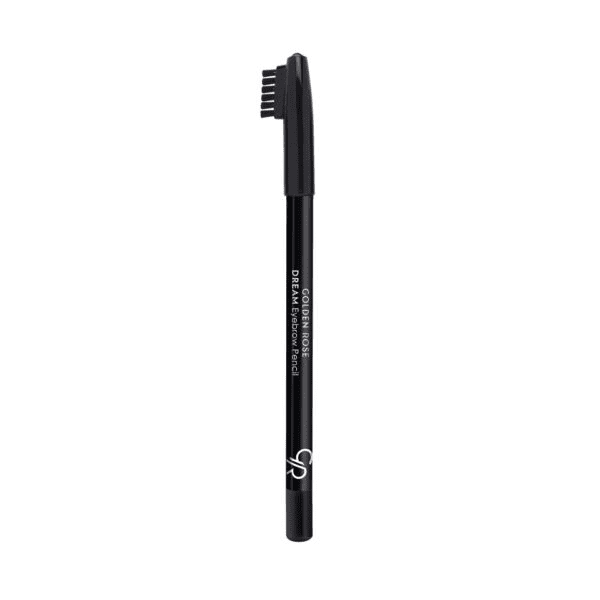 eyebrow pencil~kredka do brwi
golden rose~złota róża
hand cream~krem do rąk
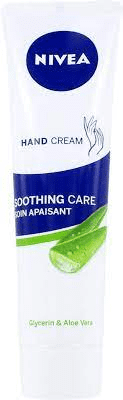 soothing care~kojąca pielęgnacja
cream for wrinkles~krem na zmarszczki
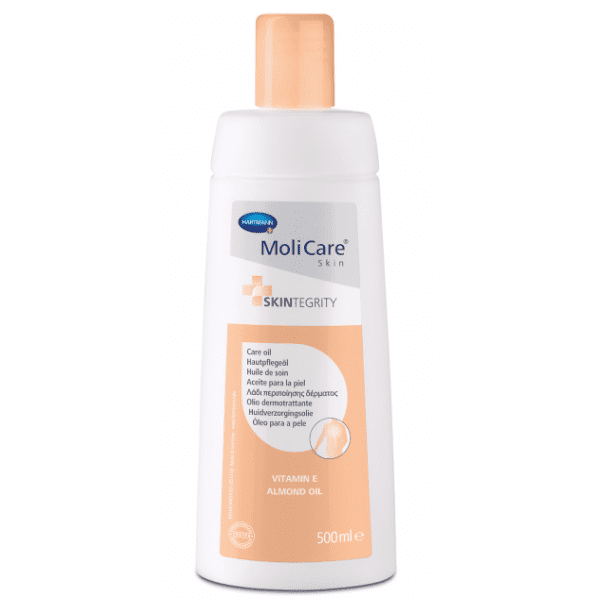 vitamin~witamina
mask~maseczka
Hello~Cześć
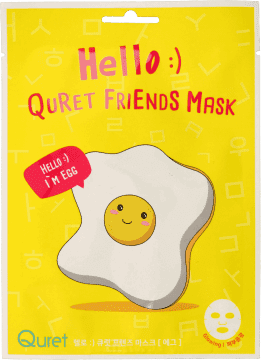 friends mask~maska ​​przyjaciół
nail polish~lakier do paznokci
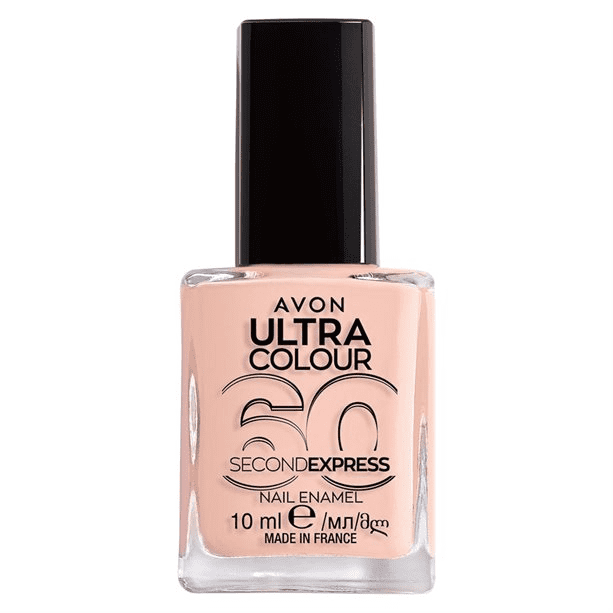 ultra color~ultra kolor
Hair conditioner~ odżywka do włosów
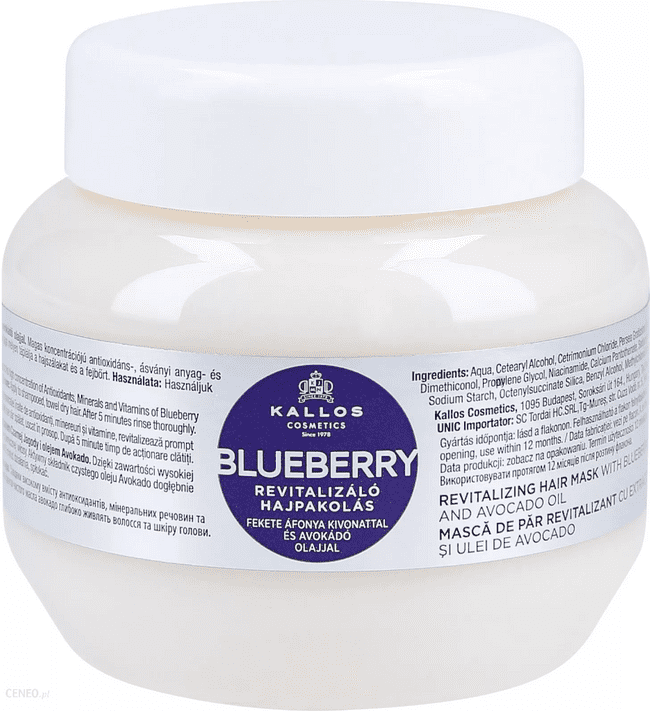 blueberry~jagoda
balm~balsam
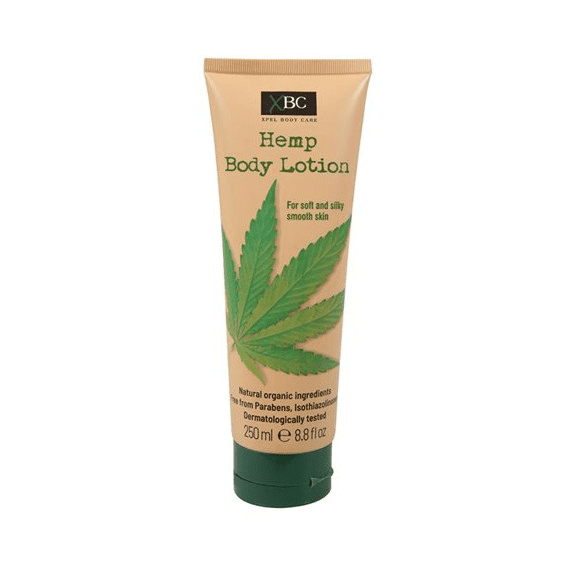 for soft and silky smooth skin~dla miękkiej i jedwabiście gładkiej skóry
shampoo~szampon
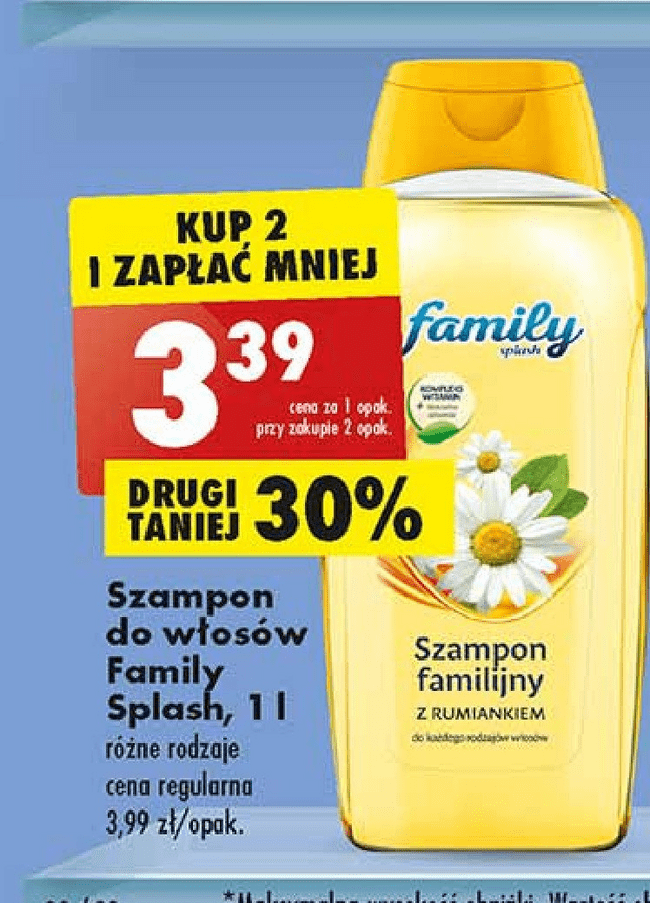 family~rodzina
moisturizing gel~żel nawilżający
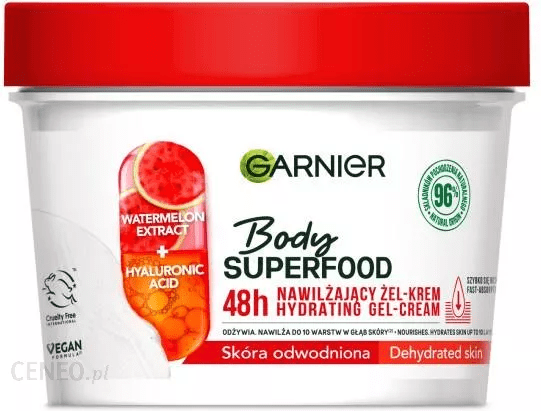 body~ciało
Perfumy~Perfume
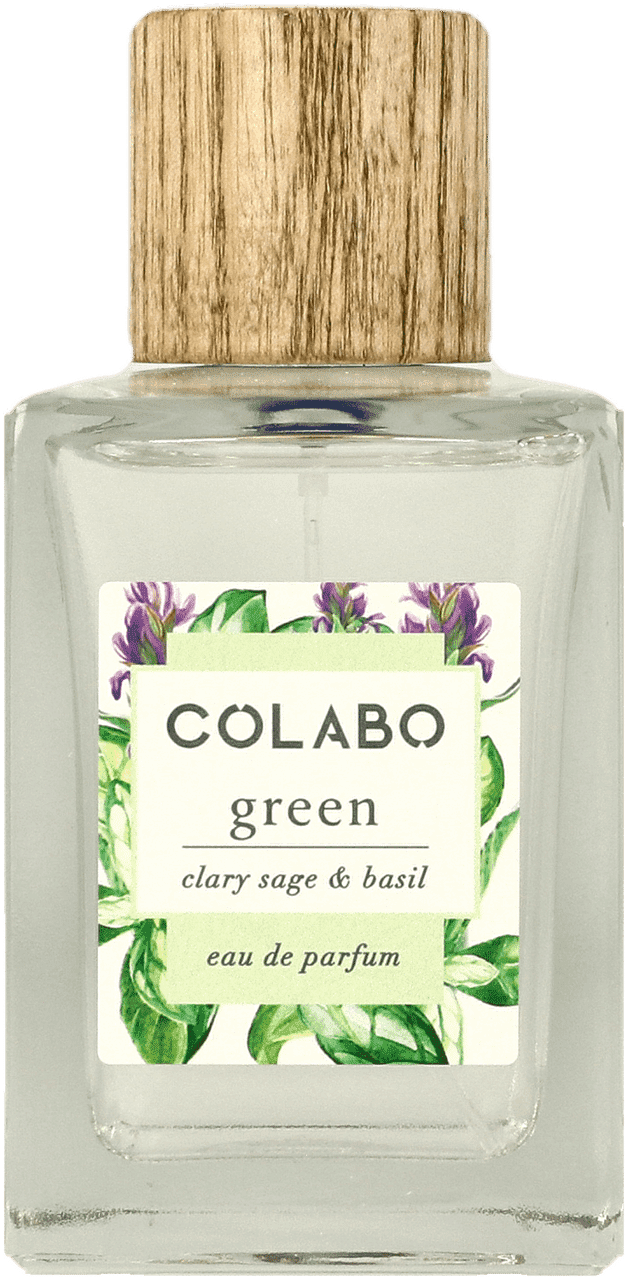 green~zielony
soap~mydło
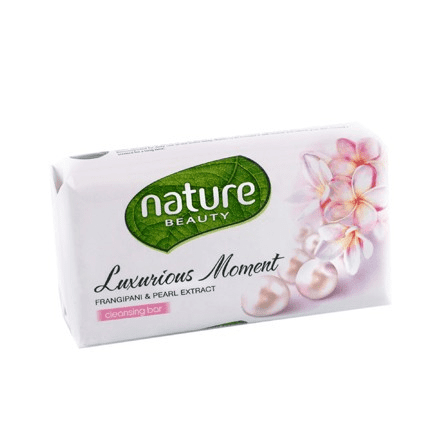 nature~natura
moment~za chwilę
beauty~uroda
moisturizing milk~mleczko nawilżające
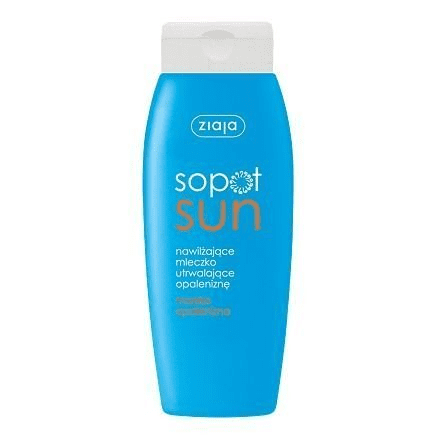 sun~słońce
gel oil~olejek żelowy
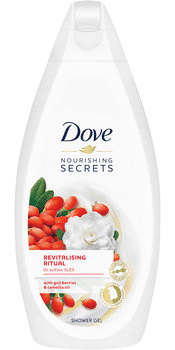 secrets~tajniki
deodorant~dezodorant
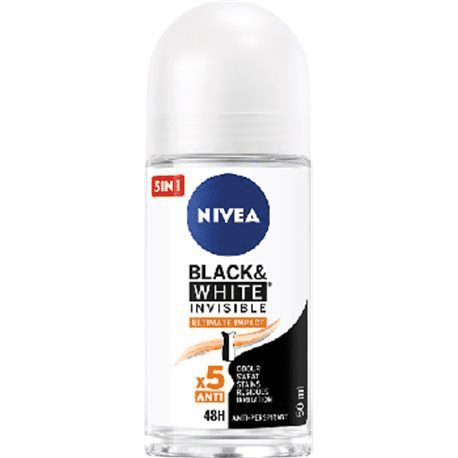 black~czarny
white~biały
washing liquid~płyn do prania
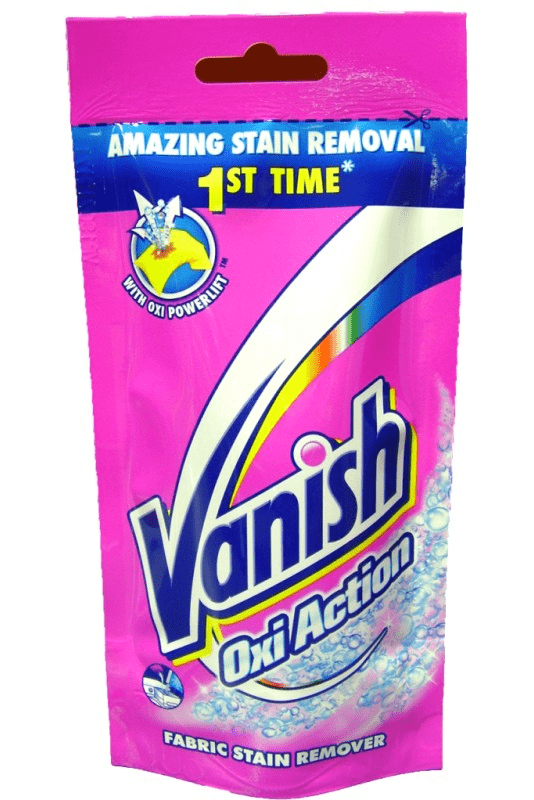 time~czas
amazing~niesamowity
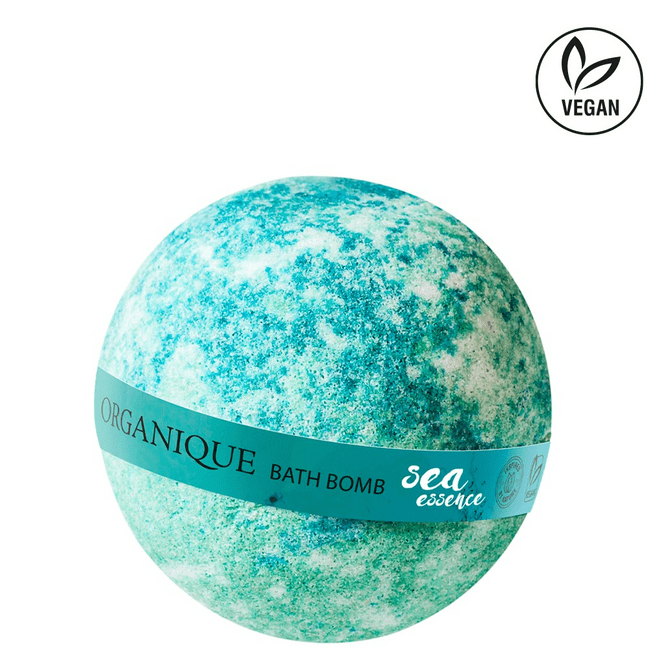 bath bomb~bomba do kąpieli
dish soap~płyn do mycia naczyń
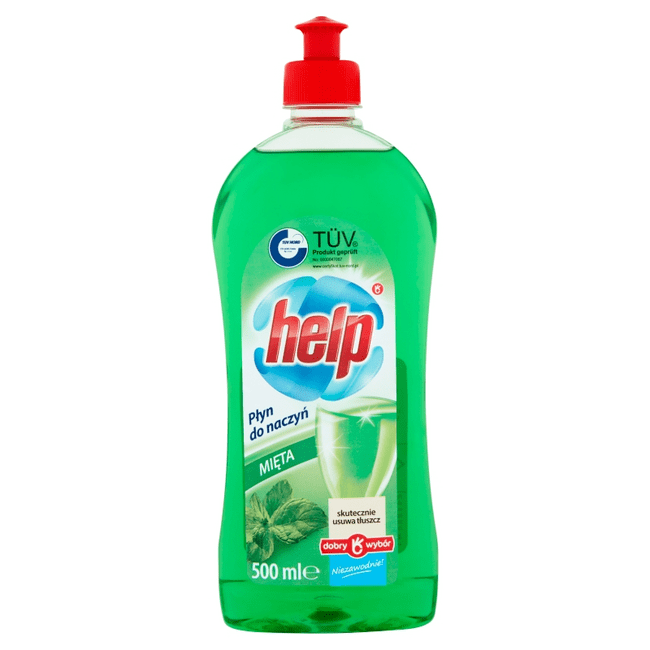 help~pomoc
bleach~wybielacz
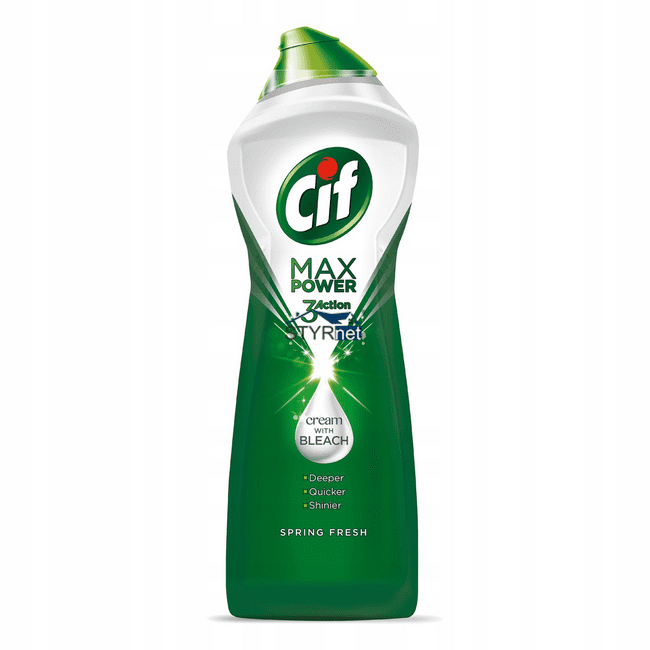 power~moc
THE END